PACKAGING of meat and meat products
Instructor
Assist. Prof. Dr. Eda Demirok Soncu
E-mail: edemirok@eng.ankara.edu.tr
Phone: +90312 203 3300 (3639 ext.)
Office: 2nd floor #212
Fde 216 food packagıng
PACKAGING OF FRESH RED MEAT AND POULTRY MEAT
2
FDE 216-FP
4/29/2020
Quality factors for fresh red/poultry meat
3
Quality factors that determine the shelf life of fresh red meats and poultry meats are
Color
Odor
Flavor
Tenderness
Exudate (Drip loss)
Bacterial spoilage
FDE 216-FP
4/29/2020
Importance of color
4
For fresh red meat, bright red muscle and white fat color are desirable properties
For poultry meat, the general preference is flesh and skin that are white and bright
Myoglobin can comprise more than 90% of the total pigments in fresh red meat
Myoglobin is able to bind and store O2; therefore, the effects of various conditions of myoglobin on meat color is important
FDE 216-FP
4/29/2020
Various conditions of myoglobin
5
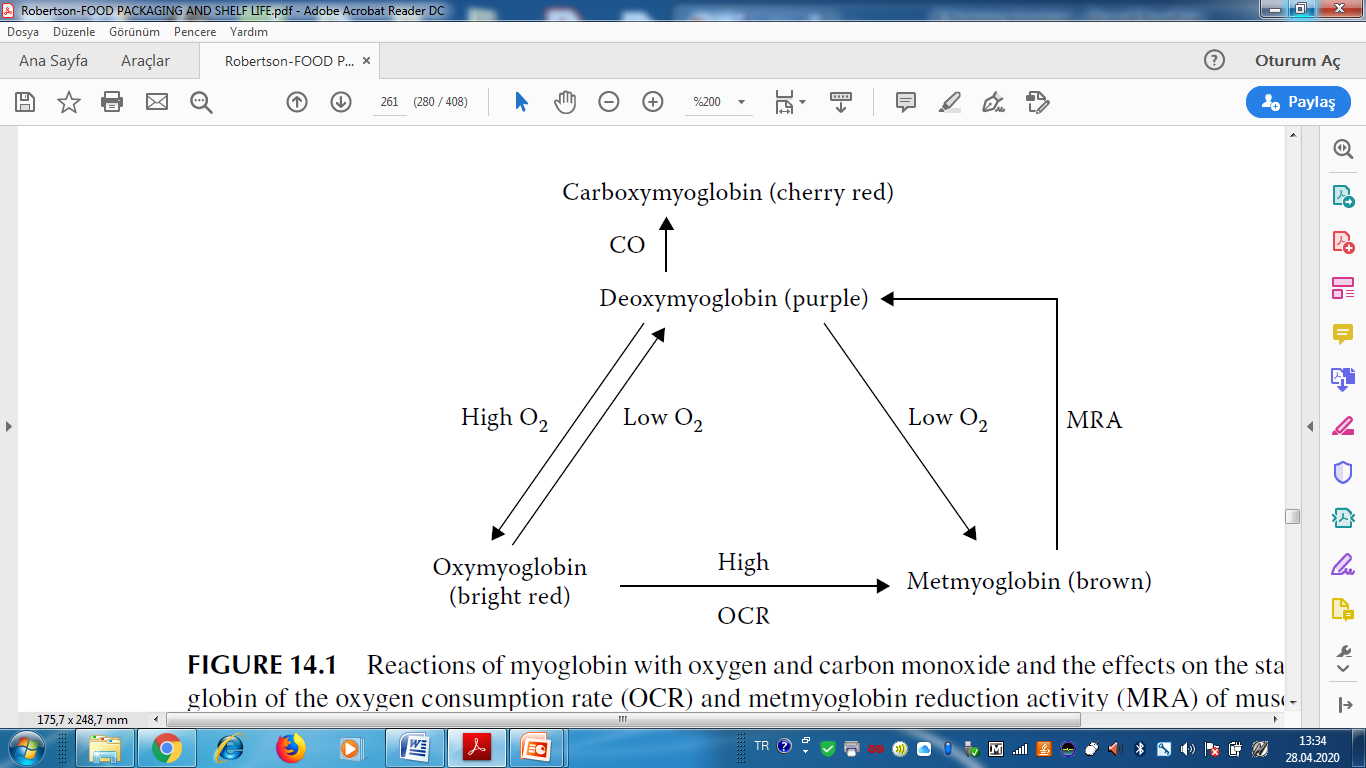 CO: Carbon monoxide
OCR: Oxygen consumption rate
MRA: Methmyoglobin reduction activity
FDE 216-FP
4/29/2020
Various conditions of myoglobin
6
In the absence of O2, myoglobin is present in muscle tissue as deoxymyoglobin, which is a dull, purple color. On exposure to O2, myoglobin is oxygenated to form bright red oxymyoglobin. The interconversion of deoxy- and oxymyoglobin is rapid and reversible, and dependent on the partial pressure of O2 to which myoglobin is exposed
When the atmosphere contains carbon monoxide, stable, cherry red carboxymyoglobin is formed from deoxymyoglobin
FDE 216-FP
4/29/2020
Various conditions of myoglobin
7
The heme iron of myoglobin can be oxidized from the ferrous to the ferric state, with the formation of physiologically inactive, brown metmyoglobin. Oxymyoglobin is more resistant to oxidation than is deoxymyoglobin. Consequently, metmyoglobin is formed more rapidly at low concentrations of O2, at which deoxymyoglobin predominates, than at high O2 concentrations
FDE 216-FP
4/29/2020
How color affect the acceptability of fresh meats?
8
The accumulation of metmyoglobin reduces the acceptability of red meats as it dulls and darkens muscle tissues and cut bone surfaces. The display life of such meats is usually terminated by extensive brown discoloration of exposed muscle tissue surfaces
There is little change in the color of poultry meat during storage. Consequently, the storage life of poultry meat is not usually terminated by color deterioration
FDE 216-FP
4/29/2020
Importance of odor, flavor and tenderness
9
Oxidation of lipids gives rise to rancid odors and flavors in meats
The susceptibility of muscle tissue lipids to oxidation is highly dependent on their fatty acid compositions, as rates of oxidation increase with greater amounts of unsaturated fatty acids and the degree to which those acids are unsaturated
Ferrous iron, which is present in the centre of myoglobin, is an important catalizor of lipid oxidation
Thus, lipid oxidation is accelerated by grinding or other treatments that disrupt muscle tissue and release these compounds
Therefore, discoloration of muscle tissue and lipid oxidation are closely linked
FDE 216-FP
4/29/2020
Importance of tenderness
10
Most consumers consider tenderness to be the main factor determining the eating quality of meat
However, the rate of tenderization declines exponentially with time
Storage under modified atmosphere rich in O2 may lead to toughening of the meat because of oxidation and cross-linking of muscle structural proteins
FDE 216-FP
4/29/2020
Importance of exudate (drip loss)
11
Loss of exudate from meat is unavoidable
Exudate in retail packs is undesirable because of its adverse effects on the appearance of the packed product
Exudates depends on pH value of meat. Exudate losses are lower from meat of pH > 6 than from meat of lower pH
Exudate losses from all meats are increased by cutting large pieces into smaller ones and by pressure on the product
What is solution ????
FDE 216-FP
4/29/2020
Importance of bacterial spoilage
12
The spoilage flora of chilled meats (stored at refrigerated temperatures under aerobic condition) is composed of psychrotrophic bacteria with minimum temperatures for growth of –3ºC or below
Intact muscle tissue does not usually contain bacteria, and so spoilage bacteria grow only on the surfaces of meats. Surface growth of bacteria affects appearance (formation of slimy surface), odor and flavor of fresh meat
FDE 216-FP
4/29/2020
Importance of bacterial spoilage
13
Aerobic microorganisms are generally responsible from spoilage. Its growth rate is faster under aerobic conditions
Fresh meats stored in air (under aerobic condition) usually develop flora in which species of Pseudomonas predominate
The flora that develop under anaerobic conditions are usually dominated by lactic acid bacteria, which include organisms of the genera Lactobacillus, Carnobacterium and Leuconostoc
The metabolic by-products of the lactic acid bacteria have a low sensory impact as they impart mild acidic or dairy flavors
FDE 216-FP
4/29/2020
Principle spoilage bacteria of flesh meat
14
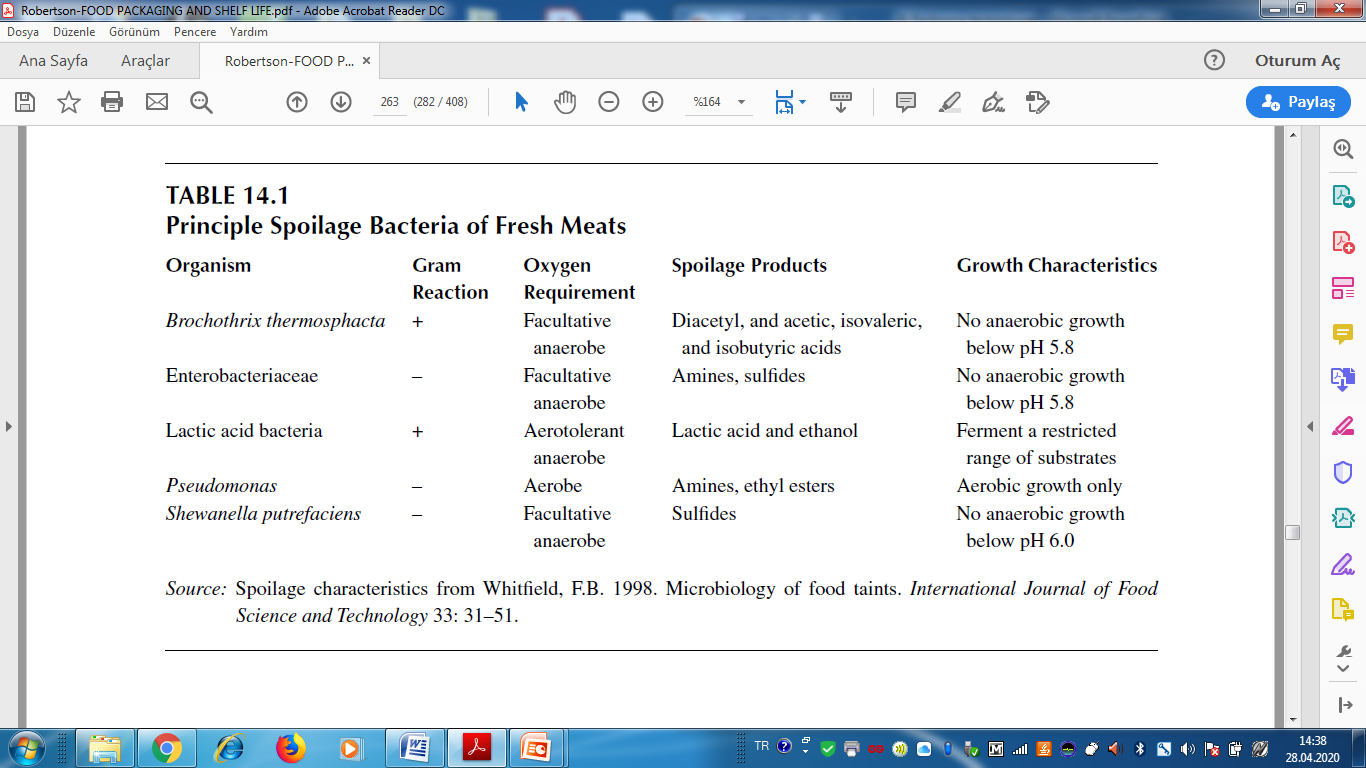 FDE 216-FP
4/29/2020
PACKAGING TYPES OF FRESH MEAT
15
FDE 216-FP
4/29/2020
Packaging of fresh meats
16
Retail cuts of meat are prepared from carcasses (whole body of animal after slaughtering) or vacuum-packaged primal cuts at butchers’ shops or butchering facilities at retail food stores
Fresh red meat cuts or fresh poultry meat cuts are packaged in different ways such as
Overwrapped trays
Lidded trays (MAP)
Vacuum packaging
The most important factor to preserve the quality during shelf life is temperature. Because, higher temperatures trigger discoloration, microbial spoilage and lipid oxidation
FDE 216-FP
4/29/2020
Overwrapped trays
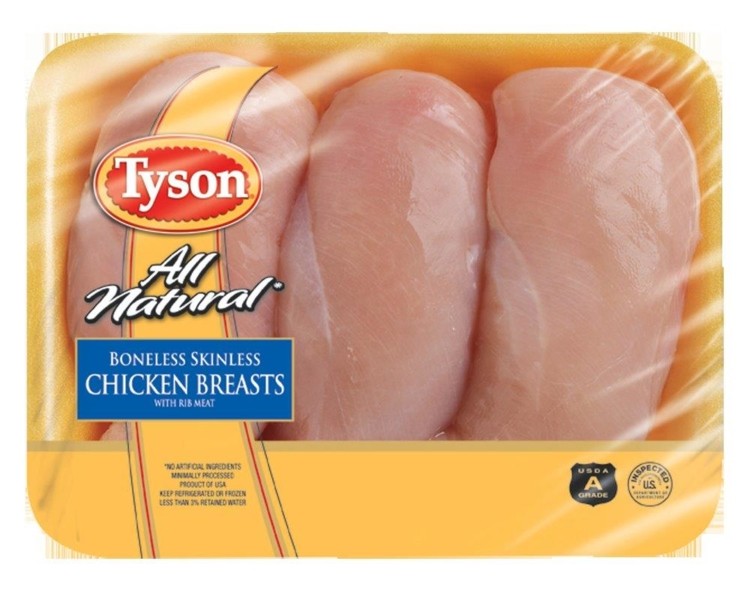 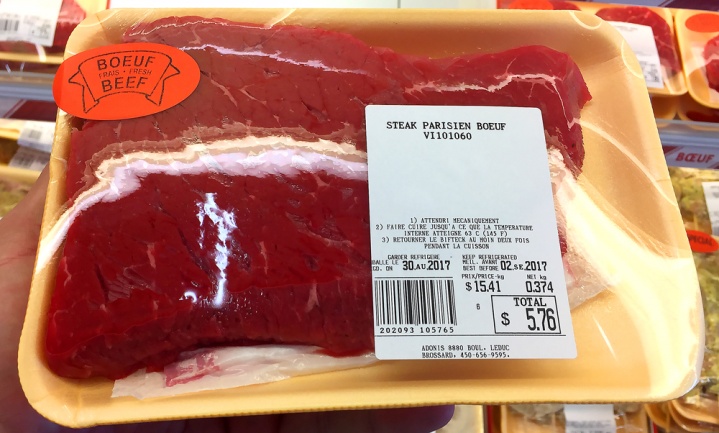 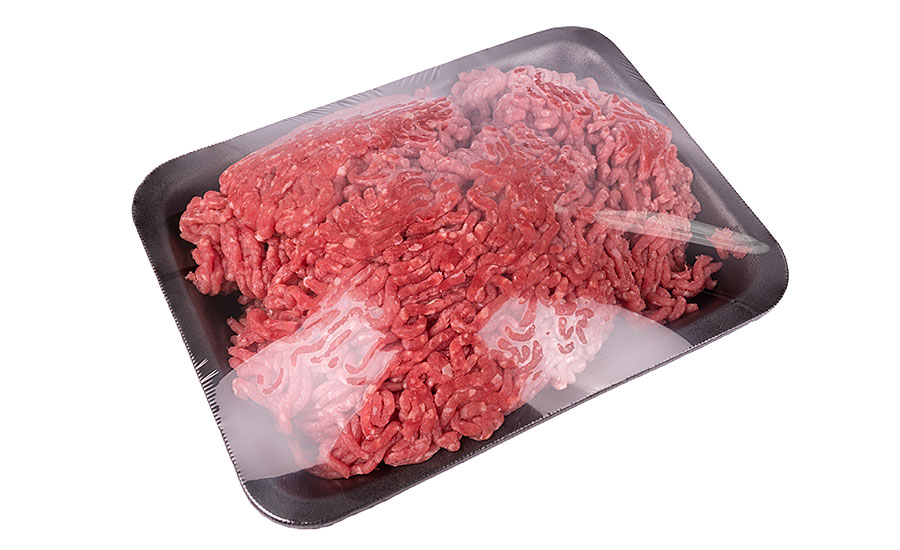 FDE 216-FP
17
4/29/2020
Overwrapped trays
FDE 216-FP
18
4/29/2020
Lidded trays                                         (modified atmosphere packaging)
FDE 216-FP
19
4/29/2020
Lidded trays                                  (modified atmosphere packaging)
FDE 216-FP
20
4/29/2020
Lidded trays                                  (modified atmosphere packaging)
21
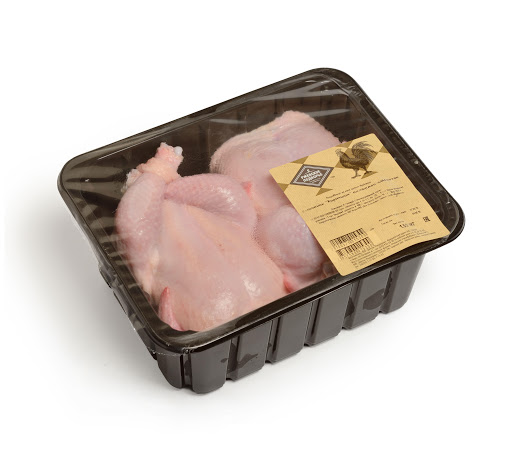 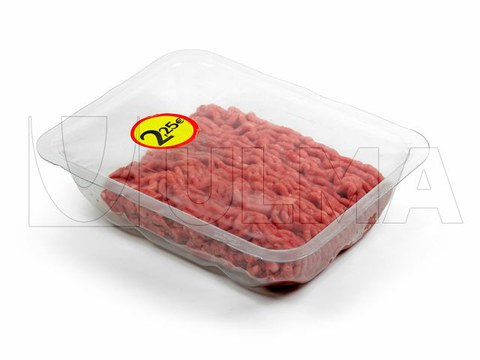 FDE 216-FP
4/29/2020
Vacuum packaging
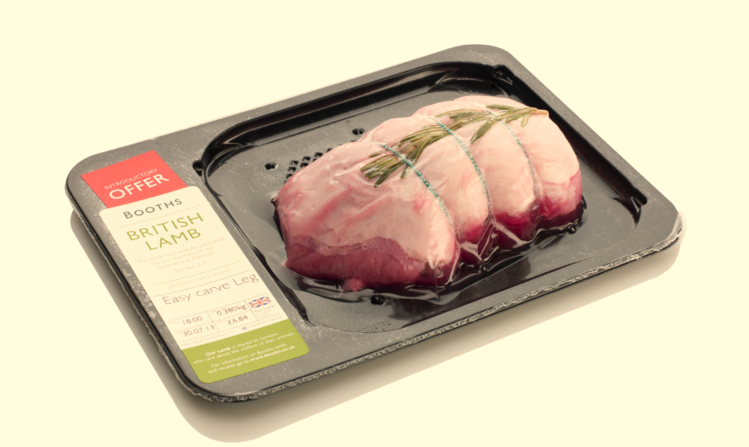 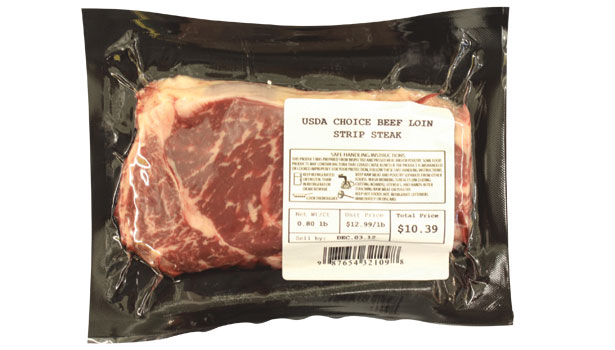 Rigid vacuum packs
22
Flexible vacuum packs
Vacuum packaging
23
Dry-fermented sausage as a meat product
24
Dry-fermented sausage as a meat product
25
PACKAGING of cereals AND SNACK FOODS
Instructor
Assist. Prof. Dr. Eda Demirok Soncu
E-mail: edemirok@eng.ankara.edu.tr
Phone: +90312 203 3300 (3639 ext.)
Office: 2nd floor #212
Fde 216 food packagıng
Examples for cereal and cereal products
27
Wheat, rice, barley, maize, oats, rye, sorghum, and millets are the primary cereals

Some examples for cereal products are given as
Biscuits
Breakfast cereals
Savory snack
Chips
Pretzels
Rice-based snacks
Snacks with dried fruits
FDE 216-FP
4/29/2020
What are the deteriorative reactions of cereal-based products?
28
Many cereal and snack products are dry and contain lipids
They are stable against microbial growth due to their low water activity (aw < 0.6)
Chemical and enzymatic reactions result in product deterioration
Deteriorative reactions in cereal-based products are
Loss of crispness
Lipid oxidation
Vitamin degradation
Mechanical damage
Changes in aroma/flavor
FDE 216-FP
4/29/2020
Deteriorative reactions in cereal-based products
29
Deteriorative reactions in cereal-based products
30
PACKAGE MATERIALS AND THEIR REQUIREMENTS FOR CEREAL-BASED PRODUCTS
31
FDE 216-FP
4/29/2020
What packaging material is used for cereal-based products?
32
Paper, paperboard, and printed fiberboard
Most cereals and snack foods are packaged with paper-based materials due to their good strength properties, excellent shock absorbing ability, good aesthetic appearance, environmental advantages, and distinctive print properties
White board is suitable for contact with food
It is often coated with LDPE, PVC or wax
FDE 216-FP
4/29/2020
What packaging material is used for cereal-based products?
33
Plastic films
Flexible plastic films have been used for cereals in single packaging or multiserving size packages with other packaging materials. 
Typically, the majority of snacks are in flexible bags
Films are also coated with other polymers or aluminum to improve the barrier properties or to impart heat sealability
FDE 216-FP
4/29/2020
What packaging material is used for cereal-based products?
34
Metal packaging material
Metal containers have been rarely used for cereals and snack foods due to their cost, despite their perfect gas barrier properties and extreme strength
However, composite containers are used for molded chips (such as Pringles)
The body of the container is made of LDPE-coated foil on spirally wound paperboard. The top and bottom ends of the containers may be made of metal or plastic
An aluminum pull-tab top and a reclosable plastic lid on the container form a reclosable canister
FDE 216-FP
4/29/2020
What are the requirements of packaging material for cereal-based products?
35
In order to prevent loss of crispness;
Packaging material should have low water vapor transmission rate (it means high moisture barrier)
Plastic film layer such as PP, laminated PP and Al-metalized PE films can be used to improve moisture barrier properties 
Desiccants (which are materials used to absorb moisture) in sachet form can be placed inside the package to scavenge moisture
FDE 216-FP
4/29/2020
What are the requirements of packaging material for cereal-based products?
36
In order to prevent/retard  lipid oxidation;
Packaging material should have low oxygen transmission rate
Packaging material should have high light barrier properties. This property is improved by the addition of ink pigment into packaging materials
O2 should be subtituted with other gas such as N2 or CO2
Antioxidants or scavenger should be used in food or packaging material
FDE 216-FP
4/29/2020
What are the requirements of packaging material for cereal-based products?
37
In order to prevent mechanical damage;
The packaging material must be physically strong to withstand the processes of vacuumizing and gas flushing
Printed paperboard or plastic materials should be rigid and resistant against to physical breakage enough for cereal packaging and the compression resistance
FDE 216-FP
4/29/2020
What are the requirements of packaging material for cereal-based products?
38
In order to prevent flavor/aroma loss;
The aroma of dried foods is generated during cooking or baking through chemical, enzymic, and thermal reactions
Additionally, flavor/aroma loss is an important quality problem for cereal-based food with dried fruits
Packaging material should have low gas transmission rate to keep the desirable aroma and flavor in dry foods, and also to prevent external odor absorption
Especially, plastic packaging materials are responsible from flavor scalping
FDE 216-FP
4/29/2020
What are the requirements of packaging material for cereal-based products?
39
In order to prevent other problems;
For fried snacks, an oil barrier film, which has grease-proofness,  is required to prevent unsightly staining of the package, smudging of the printing and the feeling of a greasy package 
For fruit-based snacks, packaging materials should have low WVTR to prevent the development of stickiness as a result of moisture uptake
FDE 216-FP
4/29/2020
References
40
Robertson, G.L. (2010). Packaging and the shelf life of fresh red and poultry meats (Chapter 14 pages 259-272) In Food Packaging and Shelf Life: A Practical Guide. CRC Press Taylor&Francis Group

Robertson, G.L. (2010). Packaging and the shelf life of cereals and snack foods (Chapter 18 pages 340-350) In Food Packaging and Shelf Life: A Practical Guide. CRC Press Taylor&Francis Group
FDE 216-FP
4/29/2020